Frameworks & Assessment Scales in Arabic Language Education
Arabic Language Education Forum
Virgina Commonwealth University, May 2nd 2025

Presenter: Dr Hanan Khalifa, Chief Academic Officer, Miqyas Al Dhad
[Speaker Notes: Role of Standards and Frameworks in Language Education 
Focus on forthcoming Pan-Arab Framework (supporting educators)]
Scene Setting
No one framework is better than the other.

Where frameworks fall short is when they are used as a defined set of attainment targets assuming equal ability to learn, equal motivation, equality quality of teaching and input 

Most frameworks tend to focus on one educational element and exclude aspects of coherence between these elements. 

But, we need them for consistency, planning, reference, & direction
Examples of Arabic Language Frameworks
Arabic Origin
English Origin with Arabic Translation/ Adaptation
Council of Europe (2001) CEFR. Arabic version (2006). https://rm.coe.int/CoERMPublicCommonSearchServices/DisplayDCTMContent?documentId=09000016806d8875

Council of Europe (2020) Companion volume to the CEFR. Arabic version (2021) https://book.coe.int/en/education-and-modern-languages/11060-pdf-common-european-framework-of-reference-for-languages-learning-teaching-assessment-companion-volume-arabic-version.html

ACTFL proficiency guidelines 

Interagency Language Roundtable (ILR) Scale
Ministries of Education National standards and curricula for Arabic Language 
Miqyas Al Dhad ( forthcoming 2025), powered by Lexile Framework for Reading 
Arab Bureau of Education for the Gulf States (2023) Framework of Reference for teaching Arabic to speakers of other languages. 
Qatar Foundation (2022) Arabic Level Descriptors for K-12 , https://rm.coe.int/k-12-arabic-language-reference-level-descriptions-based-on-cefr-concep/1680ae495a
Arabic Thought Foundation (2021),  Arabi21 project
Queen Rania Teacher Academy (2017) Standards for teaching Arabic to native speakers.
Arabic Language Initiatives – a whistlestop tour
Readability
Off the shelf Assessment
Arabic Lexile (Miqyas Al Dhad, forthcoming 2025) 
New York University Abu Dhabi, Readability level thesaurus for Arabic -  Samer project (2022)
Al Futtaim Foundation, Aghsan Project for levelled readers (2018 – present)
Criteria For Classifying The Levels Of Arabic Texts (Taha, 2017)
Qiyas Measures Arabic language skills for academic and professional use in Saudi Arabia.
Hamza Measures Arabic language skills for academic and professional use at a regional level. 
CIMA (The International Certificate  for Proficiency in Arabic) measures proficiency in MSA, globally recognised
Mubakkir evaluates early readers’ performance across critical pre-literacy, and early literacy skills
TALA measures Arabic reading and writing proficiency of native Arabic-speaking students.
And many more ……….
Focus on a forthcoming  Pan Arab Framework
Miqyas Al Dhad 
An eco system designed to improve literacy skills of k-12 Arabic (native) speakers. 
A measurement scale that bridges the gap between text complexity and reader proficiency
A tool for learning and assessment content development 
An enabler of personalized and culturally responsive learning and assessment
✔
Miqyas Al Dhad
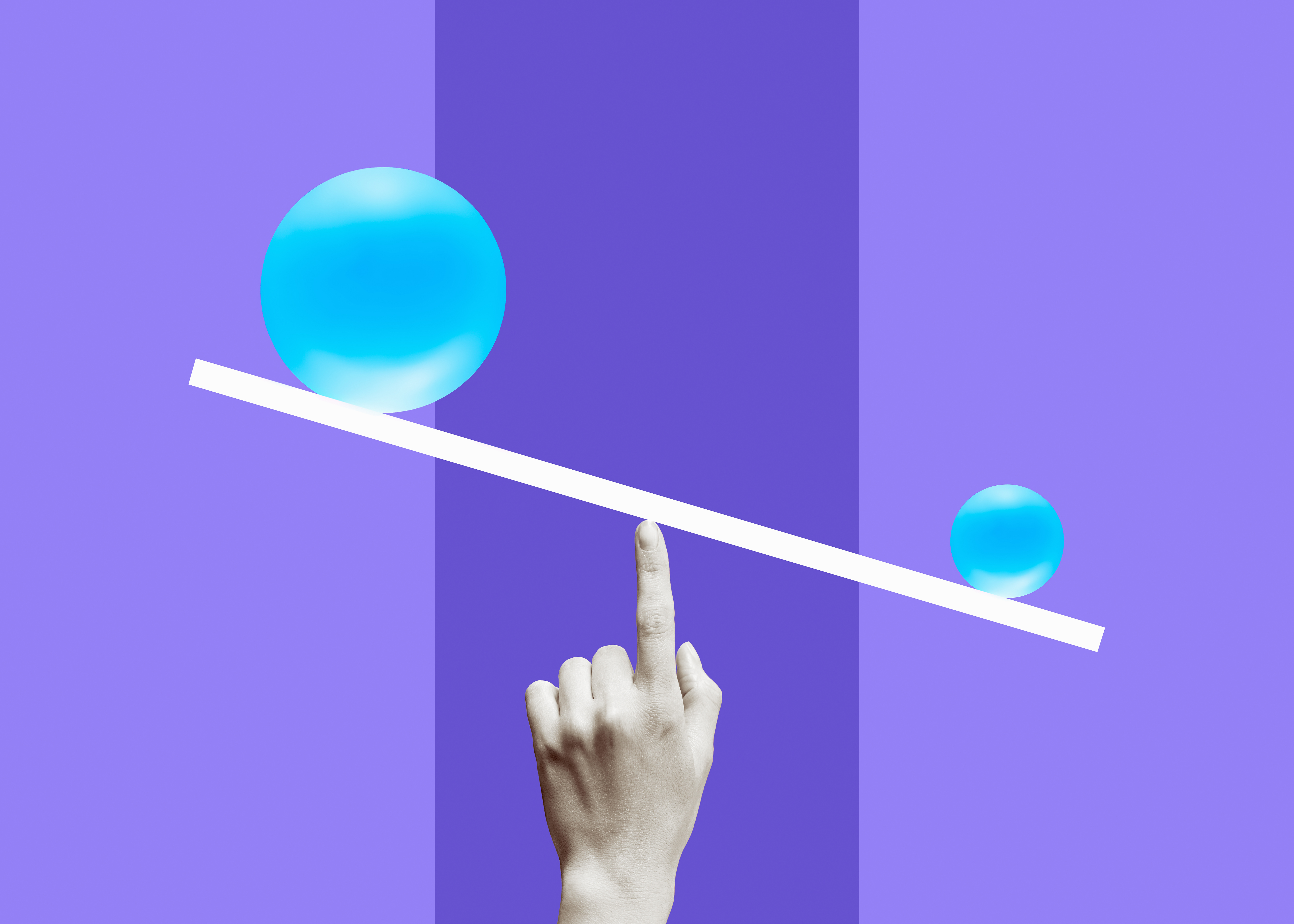 X
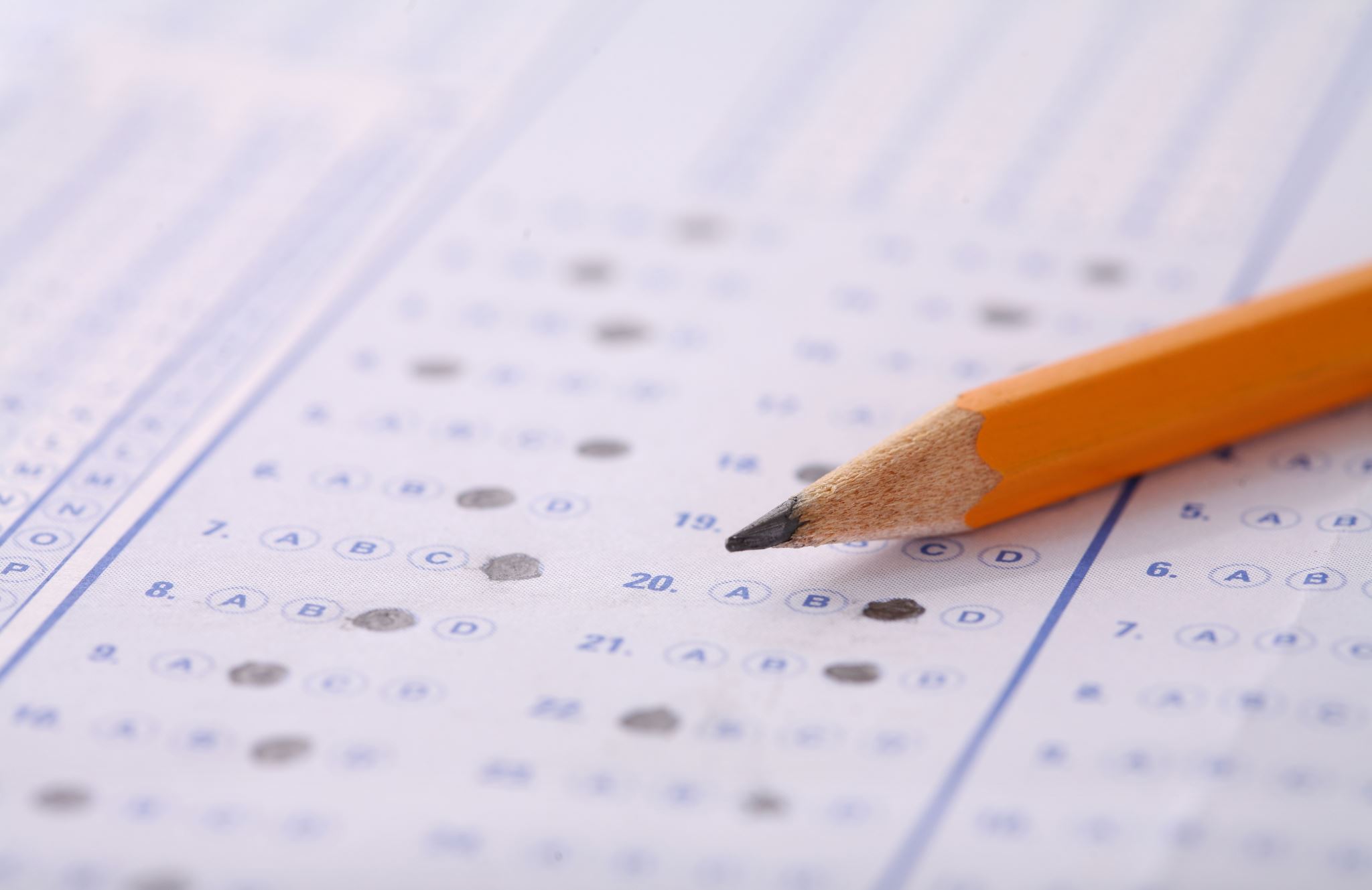 Miqyas Al Dhad measurement scale exemplified
A text’s ض measure is its reading complexity
A student’s ض measure is her reading ability level.
Matching Text Complexity to Reader AbilityA Rasch model is being developed
Framework development methodology: Triangulation of 3 data sources
How? Field survey a la PIRLS & PISA
Survey design: 
Standards & frameworks, 
Blueprint
Item writers & reviewers’ recruitment, induction, coordination, training, monitoring & evaluation
Operational readiness,
Field data collection, 110000 students, 9 countries
Why? Develop an NLP based text readability model
How?
Expert judges compared sets of two passages at a time
Judgement converted to rank-ordering on a linear scale.
Connectivity among forms ensured
Instruments & participants
Opinion X
450+  experts, 18 countries
2000 passages generated & human validated
150 forms, 35 pairs per form. Each form judged by 10 experts
85% agreement levels achieved
How?  Sampling, sourcing 
Why? 
Ensure coverage & representativeness
Generate vocabulary list at each grade
Provide evidence- based sight word list
Utilize texts in pairwise study 
Find a book hub
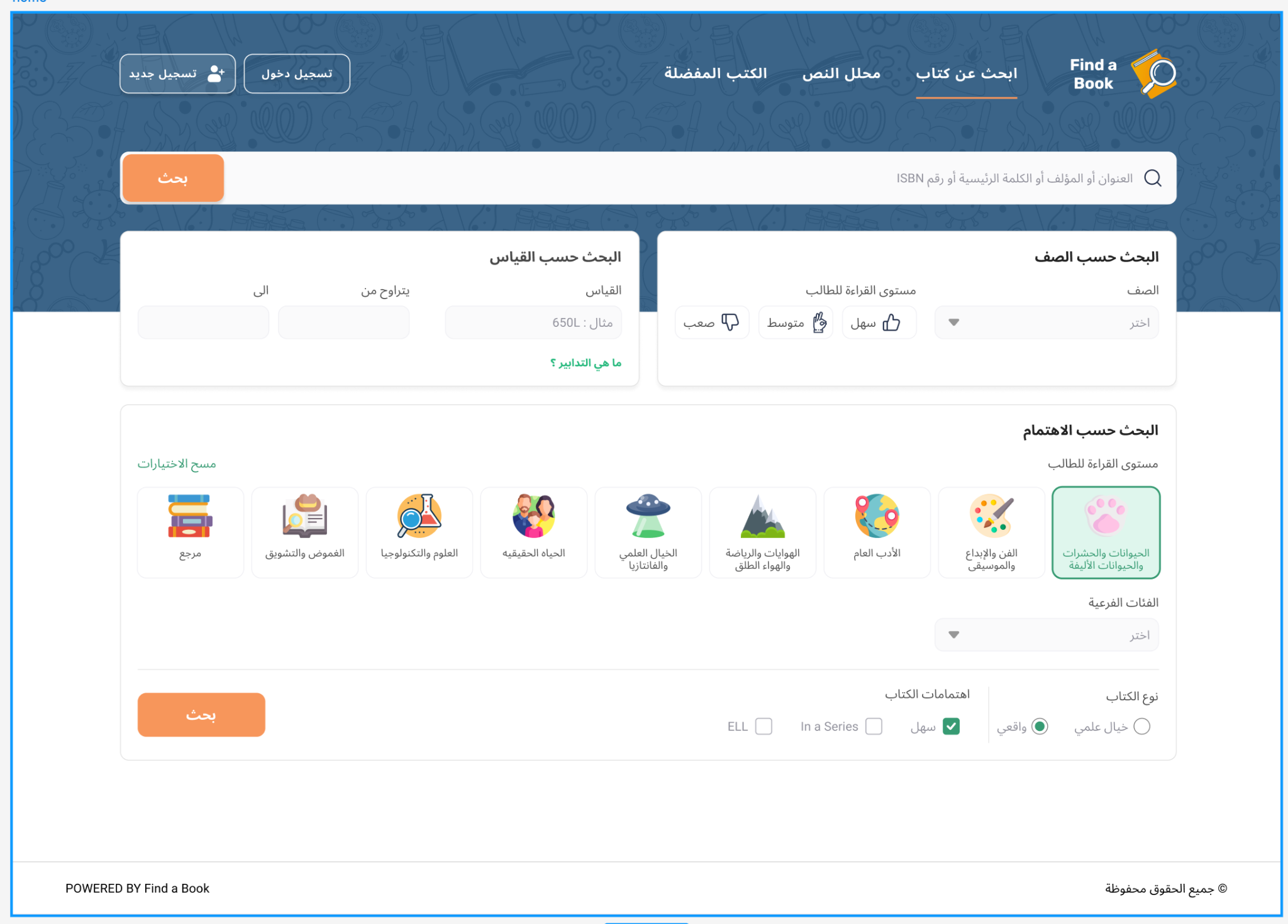 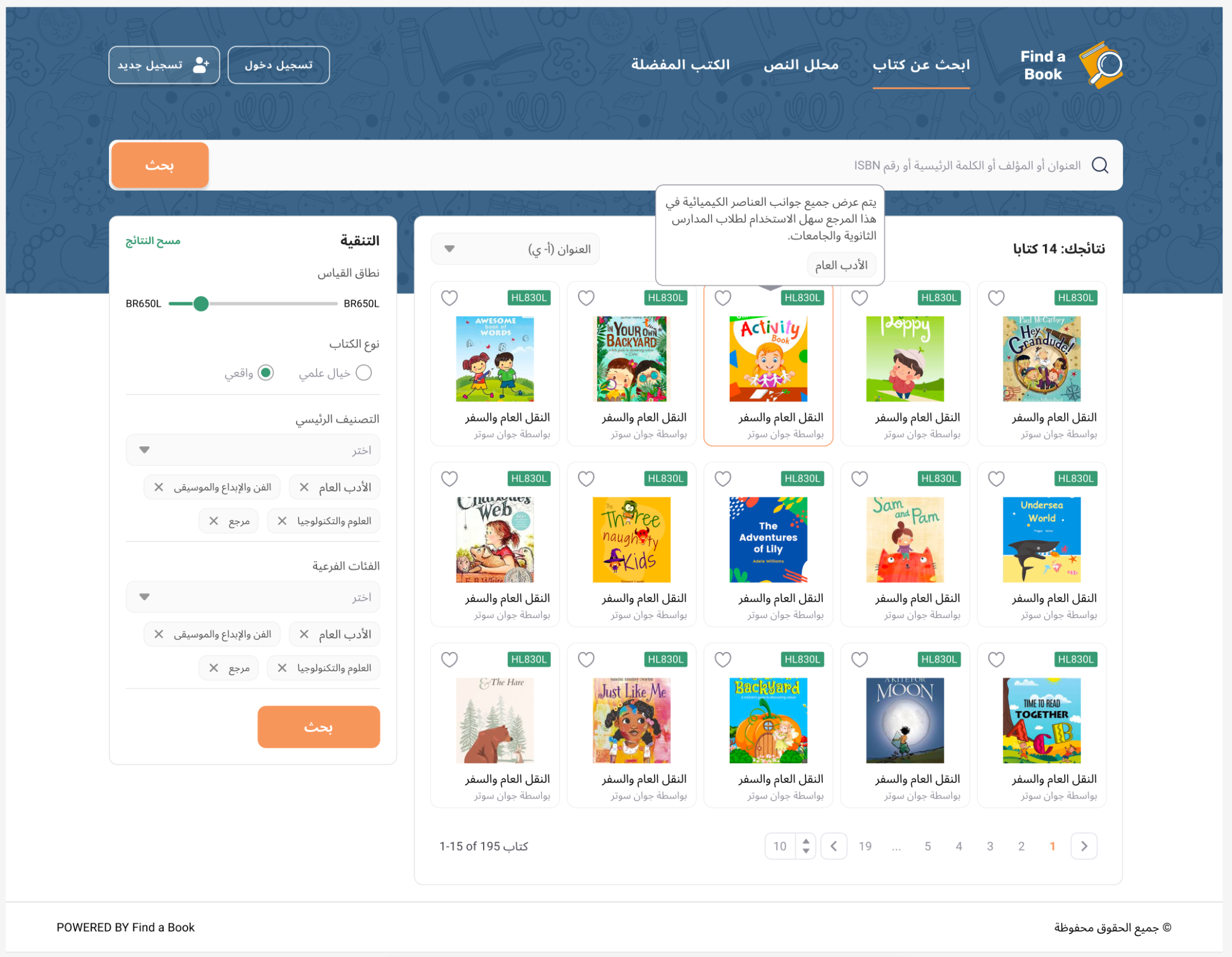 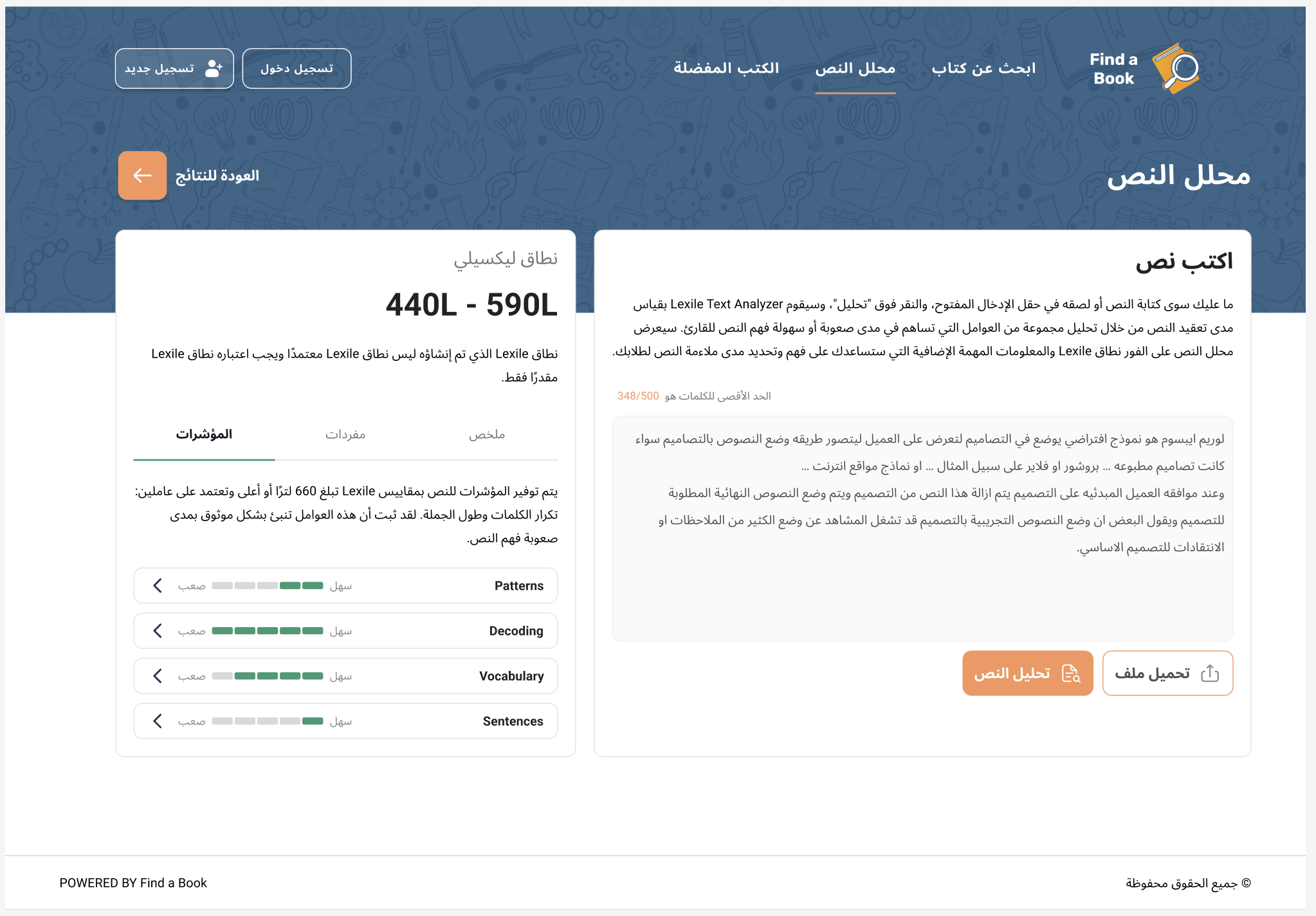 النص يقع ضمن نطاق ضاد: 660 - 670
يمثل هذا النطاق مستوى صعوبة النص من حيث المفردات والتراكيب اللغوية. كلما ارتفع المؤشر، زادت درجة التعقيد في النص.
الضاد
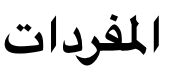 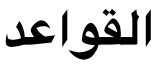 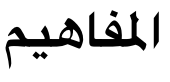 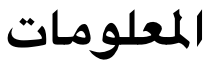 Miqyas Al Dhad
How will we know that it would work?
South Korea - Textbooks
(n = 1,056 passages)
≈
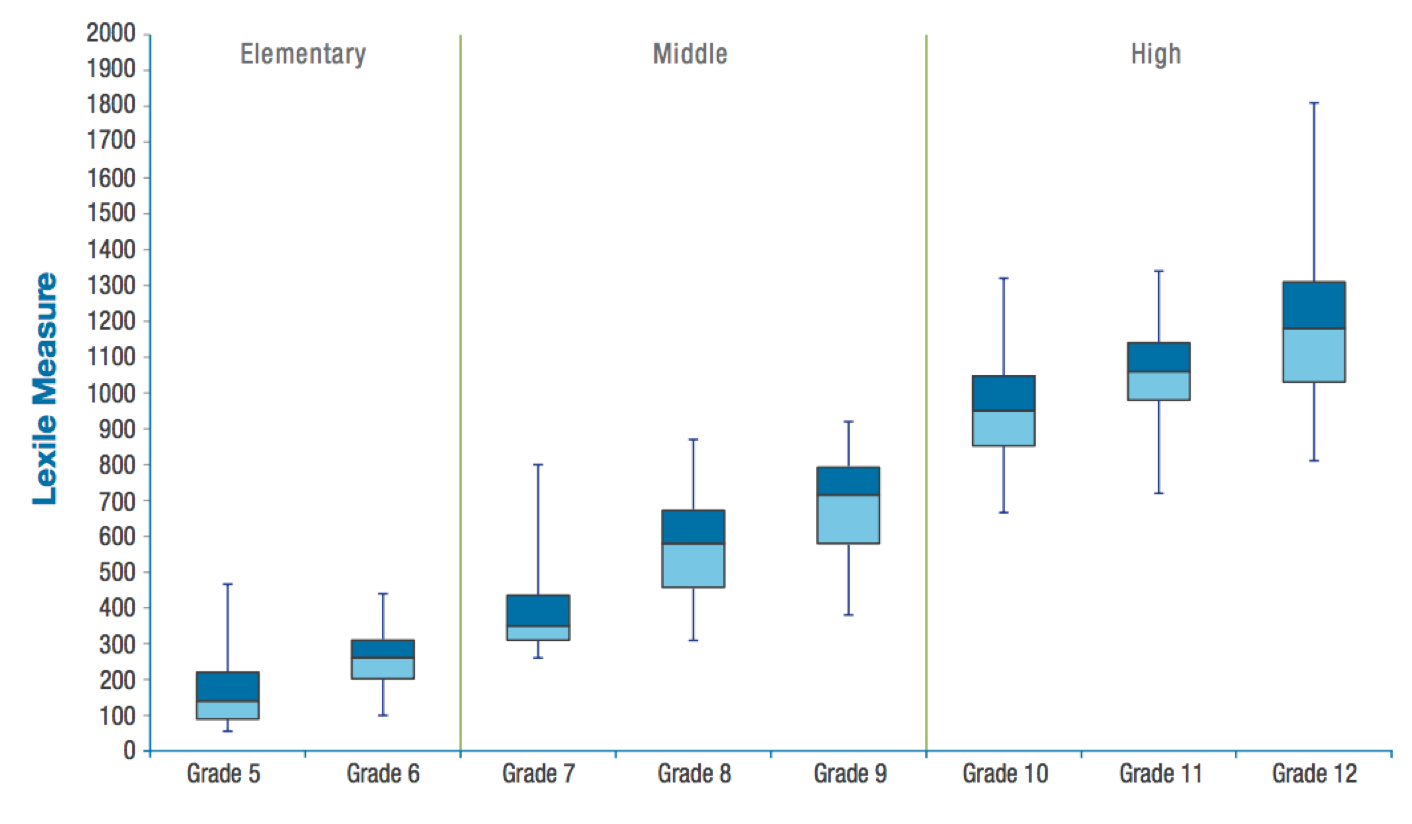 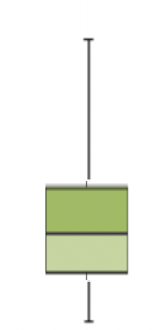 CSAT exam
14
South Korea
(n = 1,056 passages)
≈
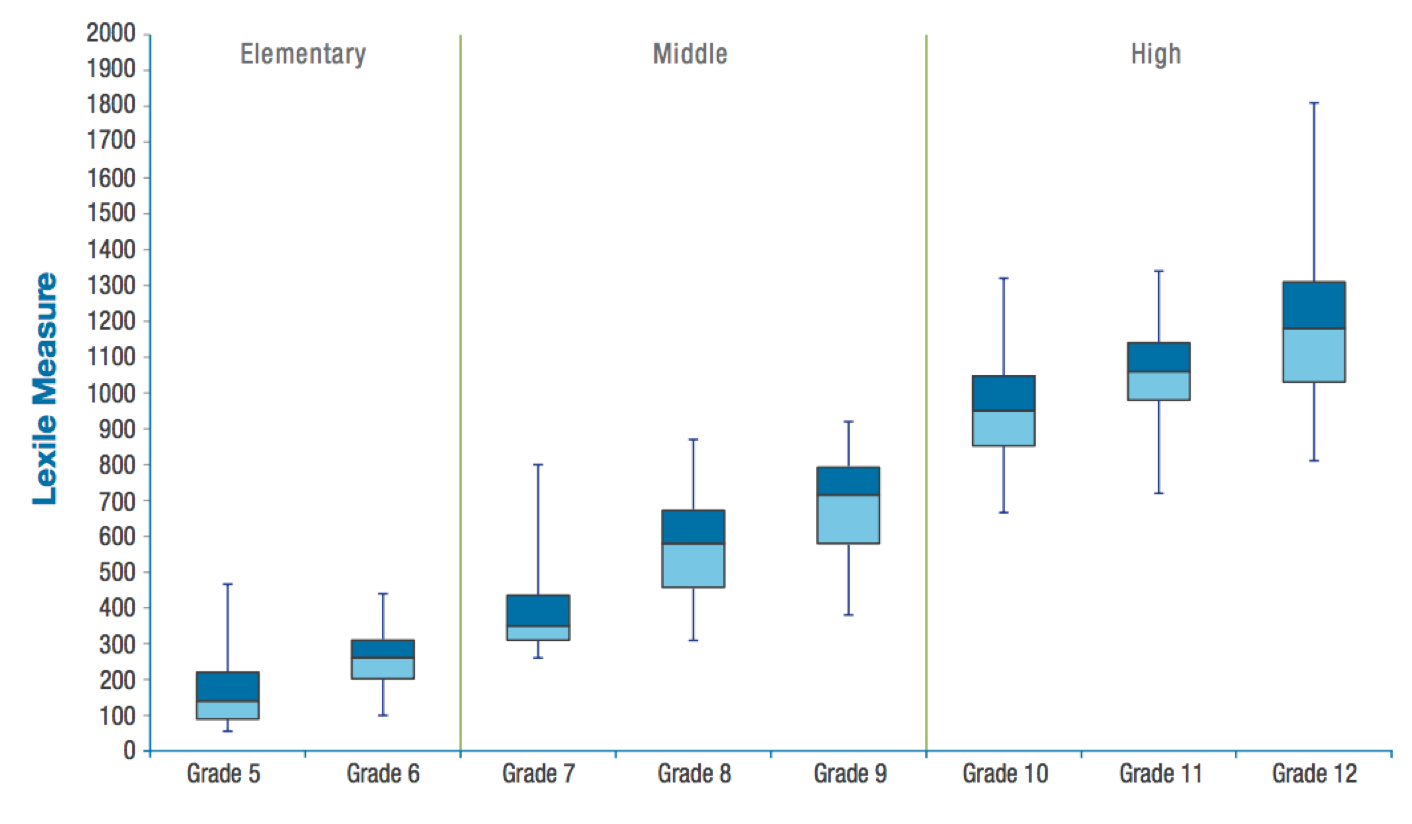 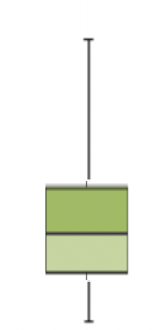 CSAT exam
15
Japan - Textbooks
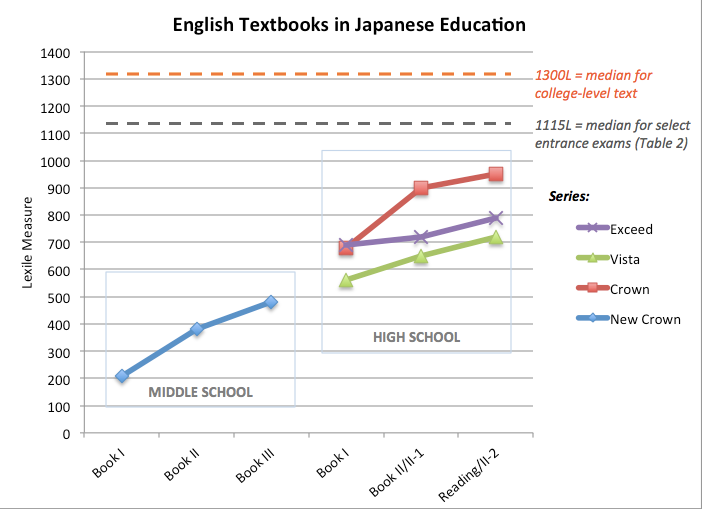 16
Japan - Textbooks
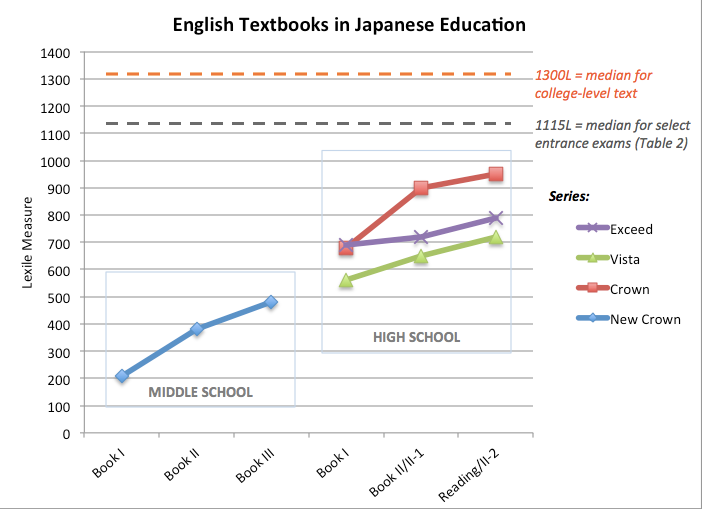 1300L = university level texts
1115L = university entrance exams
17
Q & A
Thank You for participating Dr Hanan Khalifa 
linkedin.com/in/hanan-khalifa-phd